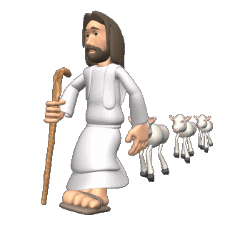 YESUS MEWARTAKAN KERAJAAN ALLAH MELALUI PERUMPAMAAN DAN MUJIZAT
YESUS MEWARTAKAN KERAJAAN ALLAH
TUJUAN PEMBELAJARAN
Menjelaskan dua cara Yesus mewartakan Kerajaan Allah
Menjelaskan makna perumpamaan / sabda
Menjelaskan makna tindakan / mujizat
YESUS MEWARTAKAN KERAJAAN ALLAH 
MELALUI PERUMPAMAAN DAN MUJIZAT
TINDAKAN: MUJIZAT
SABDA: 
PERUMPAMAAN
CARA 
YESUS
Untuk menjelaskan tentang SEPERTI APA KERAJAAN ALLAH / SIAPAKAH ALLAH
Untuk menegaskan tentang  SIAPAKAH YESUS
ALASAN:
Latar  belakang orang Yahudi pada waktu itu:
Sederhana
Kurang/tidak berpendidikan
Percaya kalau ada bukti
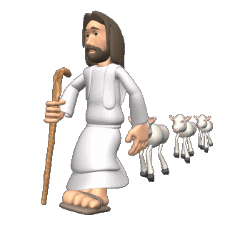 TUJUAN:
MUDAH DIMENGERTI DAN DIPAHAMI
MATIUS
MARKUS
LUKAS
YOHANES
YESUS MEWARTAKAN KERAJAAN ALLAH 
MELALUI PERUMPAMAAN DAN MUJIZAT
TINDAKAN: MUJIZAT
SABDA: 
PERUMPAMAAN
CARA 
YESUS
Untuk menjelaskan tentang SEPERTI APA KERAJAAN ALLAH / SIAPAKAH ALLAH
Untuk menegaskan tentang  SIAPAKAH YESUS
Yesus itu MESIAS, PUTERA ALLAH
KA itu Proses
KA terbuka bagi semua orang
KA berharga melebihi apa yang kita miliki
KA sebuah kediaman yang dipersiapkan Allah bagi manusia
Allah itu Pengampun
Dll…..
Berkuasa atas alam
Berkuasa atas hidup dan mati manusia
Berkuasa atas kuasa jahat / roh jahat
Yesus yang peduli
Dll…..
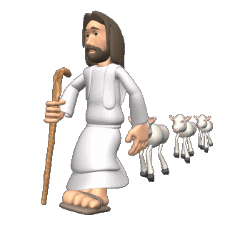 PERUMPAMAAN
PERUMPAMAAN
PERUMPAMAAN
PERUMPAMAAN
MUJIZAT
MUJIZAT
MUJIZAT
MUJIZAT
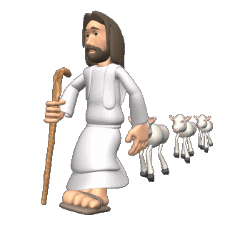 Thank You !
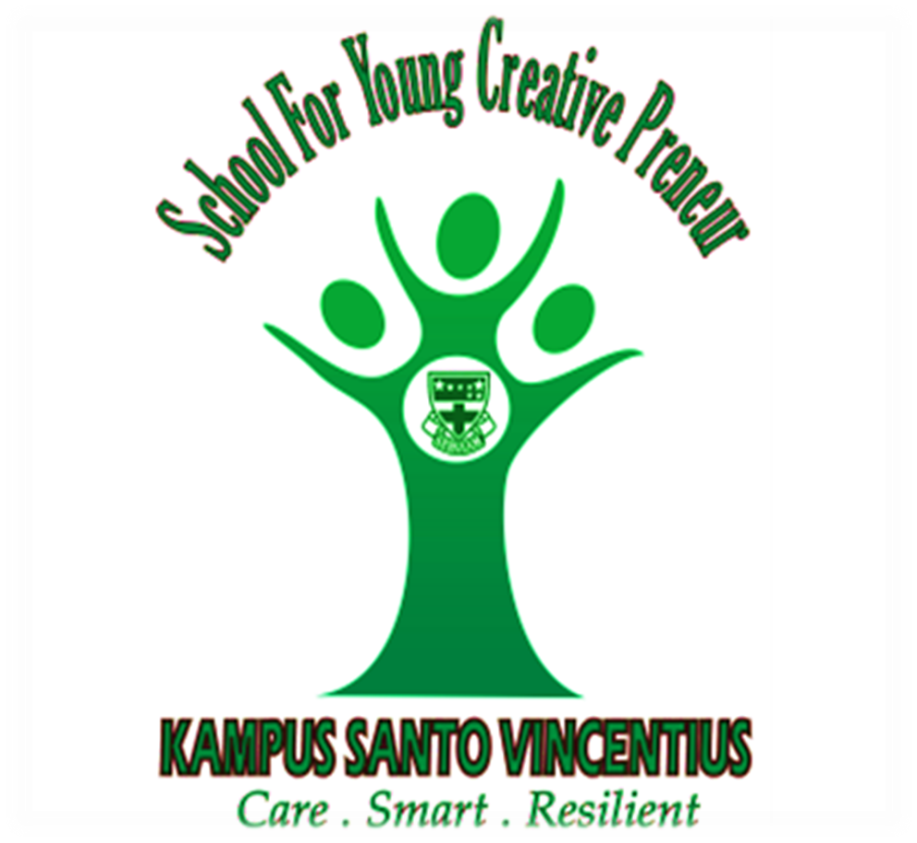